10. November 2020
Expert Network on Textile Recycling
FINAL CONFERENCE
D.T3.3.3 Action Plan
INNOVATEXT Textile Engineering and Testing Institute
[Speaker Notes: Welcome, etc.]
What?
OBJECTIVES



SPECIFIC TASKS
STEPS for a STRATEGY
what 
by whom
when
funding
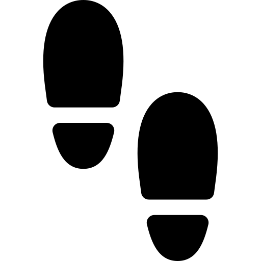 [Speaker Notes: An Action Plan is a sequence of steps that must be taken, or activities that must be performed well, for a strategy – in this case, circular economy - to succeed.
An action plan should break down the strategy goals and objectives into specific tasks.
The task is to foresee: what will be done and by whom (tasks); when will it be done (time horizon); what specific funds are available for activities.]
WHY?
Goal
Define future steps and possibilities


Strategic approach
For the next 3 to 5 years


Future of our work
Based on project achievements
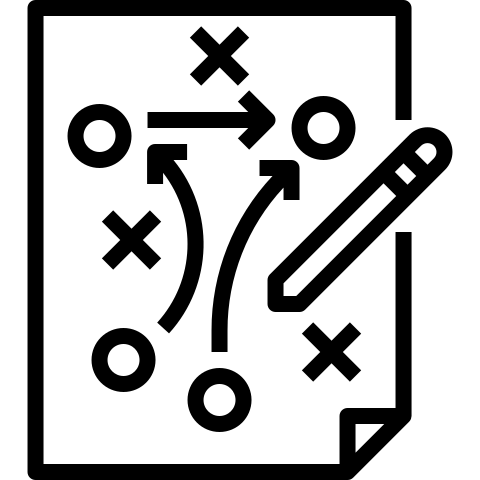 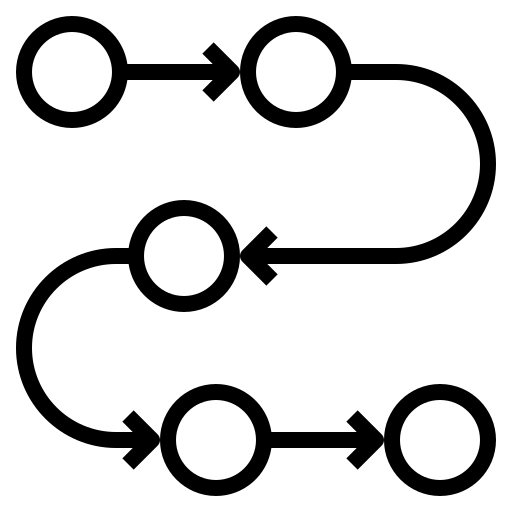 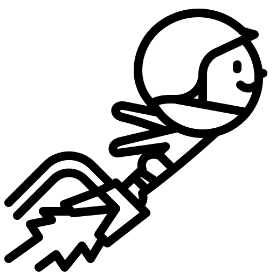 [Speaker Notes: In our case, the goal was to define their future steps and possibilities that arise from the three-year-long work and deliverables created and done by the partnership.
The basic idea behind the Action Plan is to outline a strategic approach and highlight the things to be done within the next 3 to 5 years, following the instructions and lessons learned of the outputs created during the project: the Strategic Agenda, the Collaboration Model, the Textile Network for Circular Economy Agreement and last but not least, the High-Level Training Modules and Pilot Cases (which have just been presented by my colleagues on the previous slides).]
LINES OF ACTION
Waste Management
Legal and Policies Area
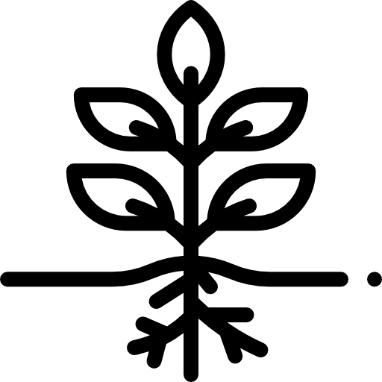 Education
Research Trends and Technologies
Communication
[Speaker Notes: The previous presentations and daily news leave no doubt about how much work is ahead of the textile industry in order to make a switch to circular economy.
However, as there are countless tasks to do on the issue, we needed an organised structure as a starting point.
The lines of actions identified in the Strategic Agenda served just as well for us, so our tasks have been sorted according to the next 5 topics: legal and policies, waste management, research trends and technologies, communication, education.]
CONTENT
Critical Factors

Actions

Reasons, goals & expected outcome

Components & tasks of realization

Participants & connecting disciplines

Proposed timeline

Milestones & indicators
[Speaker Notes: After identifying the critical factors of each line of action, we took into account what we have done on the particular issue in ENTeR so far: we summarized our project deliverables and discussed what can be done in the future to continue the work towards complete circularity in textiles.
In order to tackle the issues of the critical factors, we needed to break down our goals to subtasks, allocate partners undertaking certain roles, propose a timeline – which is even looser taking into account the recent drastic changes, and identify milestones and indicators to monitor our progress on the way.]
Legal and Policies Area
[Speaker Notes: On the next slides, as an example, I’ll present briefly a few action points and some details from the Action Plan.]
Waste management – ENTeR Pilot cases
[Speaker Notes: On the next slides, as an example, I’ll present briefly a few action points and some details from the Action Plan.]
Research, technologies
Communication – M3P
Education – training modules
Funding
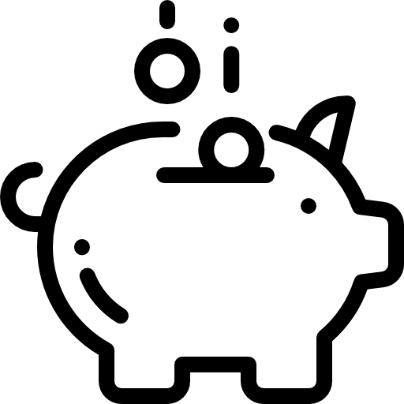 Projects, tenders, grants
Focusing on sustainability and circular economy

EU level
New Cohesion Policy
Green Deal

National and regional level
In the Partnership’s countries
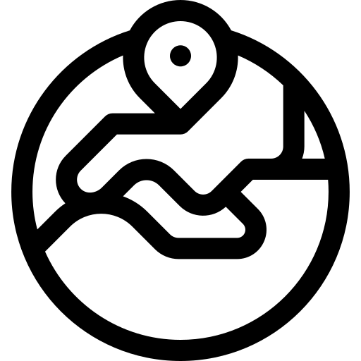 [Speaker Notes: In the next chapter, the Partnership collected the relevant funding opportunities foreseen on EU, national and regional levels for the next couple of years.
As a result, the second part of our Action Plan provides a detailed collection of circularity and sustainability-related projects, tenders and grants, giving an overview about the target groups, objectives, funding agencies and duration of financing, etc.]
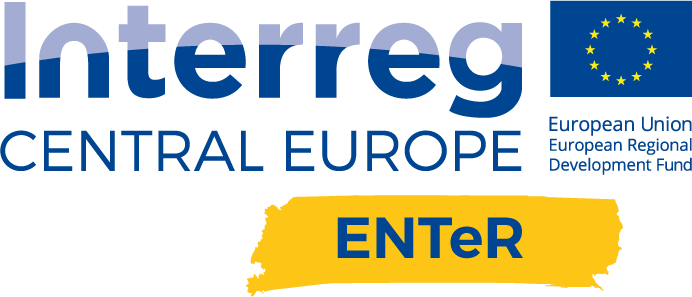 THANK YOU FOR YOUR ATTENTION!


Tamás Krain – krain@innovatext.hu
Veronika Pál – pal@innovatext.hu
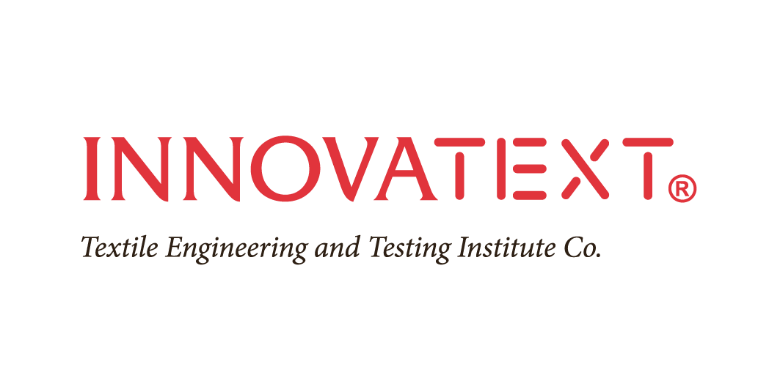